Церковь и современное российское общество
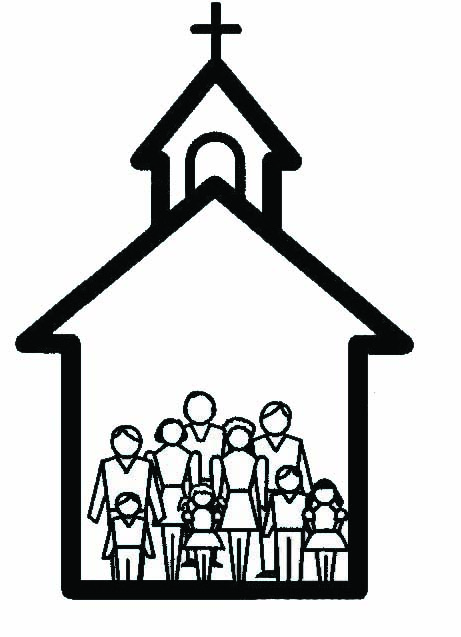 Дипломная работа 
Ученицы 10 класса «Б»
Меньшовой Екатерины
Задачи
Ознакомиться с предложенной литературой
Проанализировать взгляды игумена Филарета и А. Верховского на тему взаимоотношения церкви и современного российского общества
Сравнить позиции авторов и выявить свою собственную
Подготовить материал для защиты
Цель
Анализ взаимодействия церкви и общества в современное время
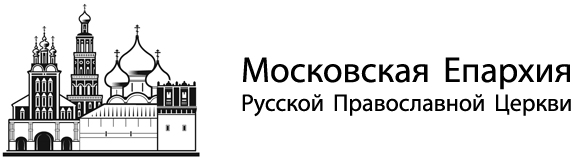 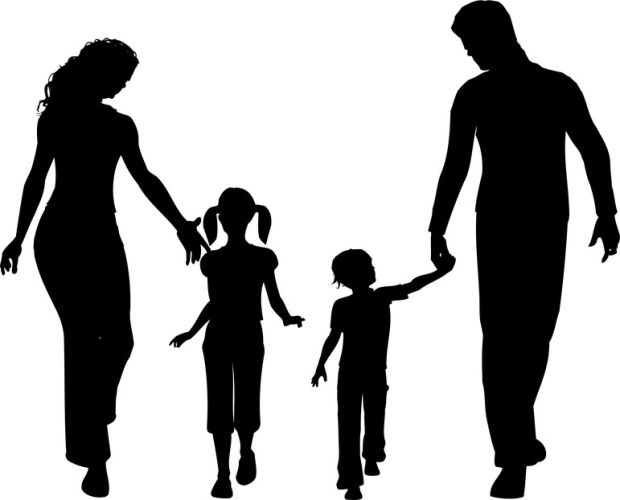 Литература
Игумен Филарет. "Основы социальной концепции Русской Православной Церкви" 

А. Верховский. "Беспокойное соседство: Русская Православная Церковь и путинское государство"
Спасибо за внимание!